Badge CanvasToolkit
This is a Learning Agents adaptation and extension of a longtime useful brainstorming tool in the Open Badges community, published here as a Powerpoint workbook.

Copy and adapt slides as needed to plan your overall credentialing system and to sketch in badge content. This tool can be used solo, or as a group collaboration tool. 

Licensed Creative Commons with Attribution (CC BY). Last updated 2023-10-11
1
Badge Design Canvas - Canvas View



Badge Name ___________________________________________
Copy this slide as needed for badges that may be required in a multi-step pathway.
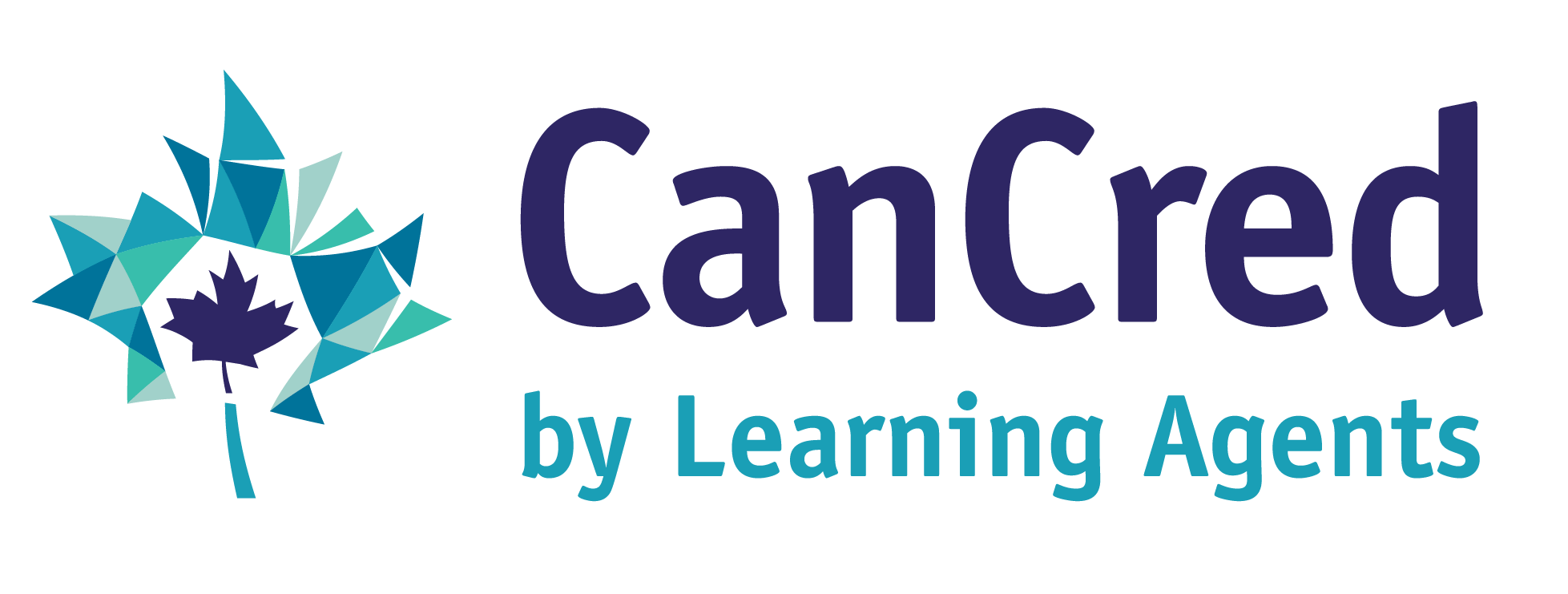 2023-09-27
BACKGROUND badge context
REQUIRED badge info
OPTIONAL badge info
Issuer Perspective
Which part of your organisation is issuing the badge? How will this help them?
Badge image
Tags
1-5 words that may help classify the badge. Optional.
A  simple image in the white space. Required.
Earner/Recipient Perspective
What is the target group? How will this help them?
Expiration
Should it expire? Does it require renewal? In months. Optional.
Write the badge name on the label. Required.
Alignment
Does it help to align to a standard or a skills framework? Optional.
Viewer/Consumer Perspective
Who will want to evaluate this badge and its earner? How will this help them?
Description
Tweet length: the “recognition mission” of the badge. Required.
Endorsement
Would another organization endorse this badge? Why? Formal or informal. Optional.
Type of recognition?

One or more of (bold/circle which apply):
Assessment-based course (rigorous summative assessment)
Completion-based course (e.g. self-paced e-learning. Formative or no assessment.)
Participation-based course (e.g. workshop, webinar. Formative or no assessment.)
Certification of a specific skill or broader competency, with performance criteria
Milestone – completion of a multiple badge pathway (see page 3)
Membership, affiliation
Flexible recogntion (often informal)
achievements | special awards | projects | makerspaces | eventsvolunteers | mentors | experts | social good 
Self issued: self assessments | claims to be endorsed | declared goals or interests
Other (describe)
Criteria
How does someone earn this badge? What learning activities? What assessment? How much effort? Be as clear and transparent as possible. Required.
Multiple languages
Should the badge info be readable in multiple languages? What is the default language?
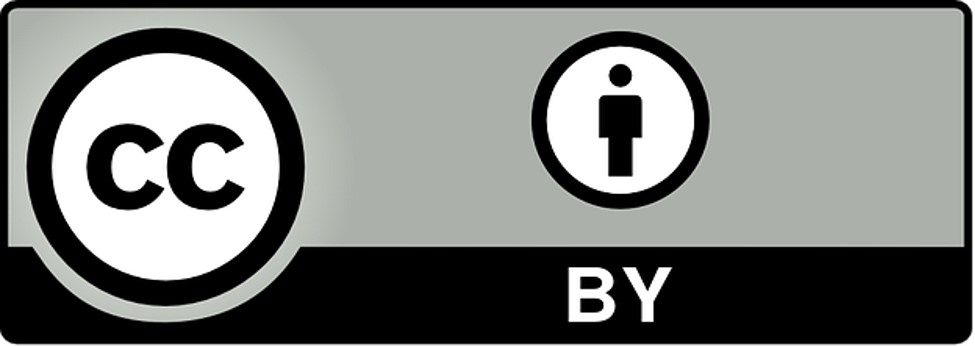 CanCred by Learning Agents via DigitalMe Open Badge Design Canvas, Jisc Open Badges Design Toolkit, Serge Ravet's Canevas délaboration and the Badge Alliance Badge System Design Template  2023-09-27
Notes View
NAME ____
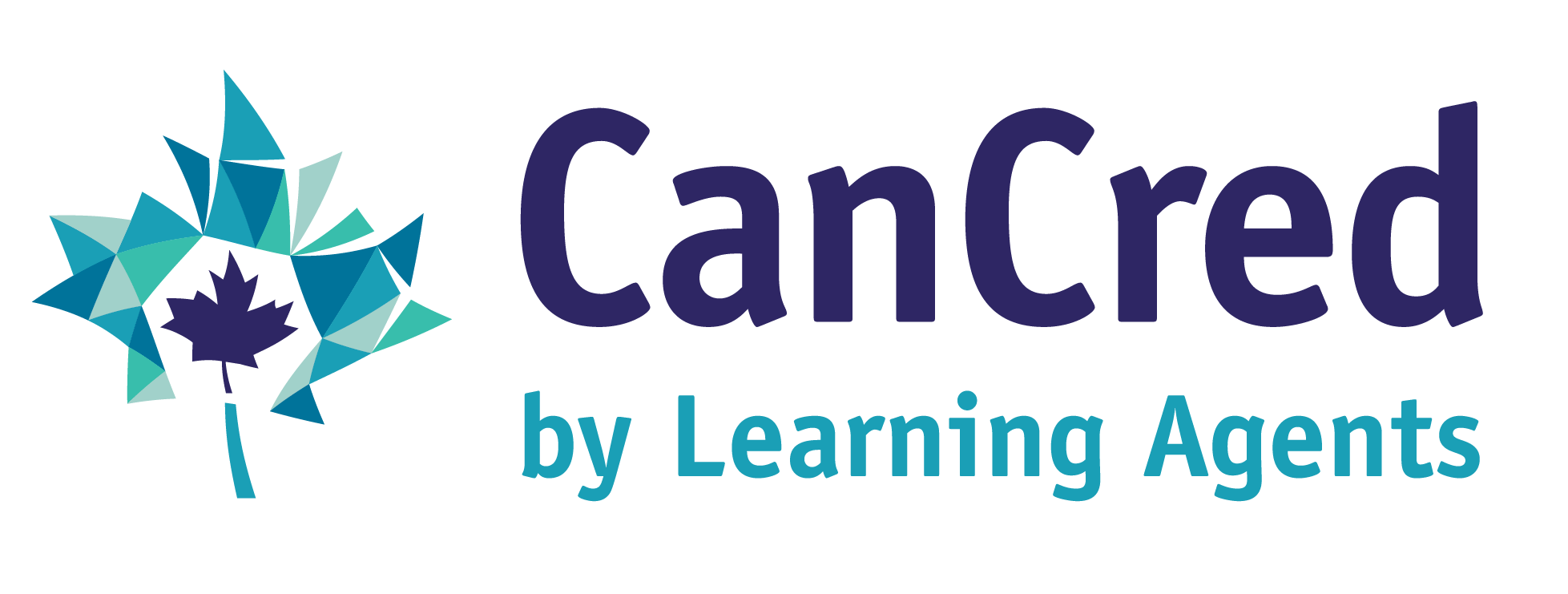 Use this slide for developing the strategy of your badge system or your entire badging initiative.
2023-08-31
Design Challenge?
What challenge are you meeting? Describe your challenge, or copy/paste a suggestion from Design Challenges slide and adapt it here.
Analysis
Use any or all of the topics below to analyze your solution. Add your own topics as needed.

Portable recognition?
How does your solution authentically support recognition across contexts and communities?




Players?Who should be on the team? Within your organization? From other organizations?




Collaboration and co-creation or separate solitudes?
How will you work with the other players?




Agility, scalability, sustainability?
How will you grow and sustain your solution?




Blockers?
What are the barriers? What issues are we not talking about? How will you get past them? 




Drivers?
Why will it work? Why does it HAVE to happen? 




Additional notes
Solution?
How will you meet the challenge?
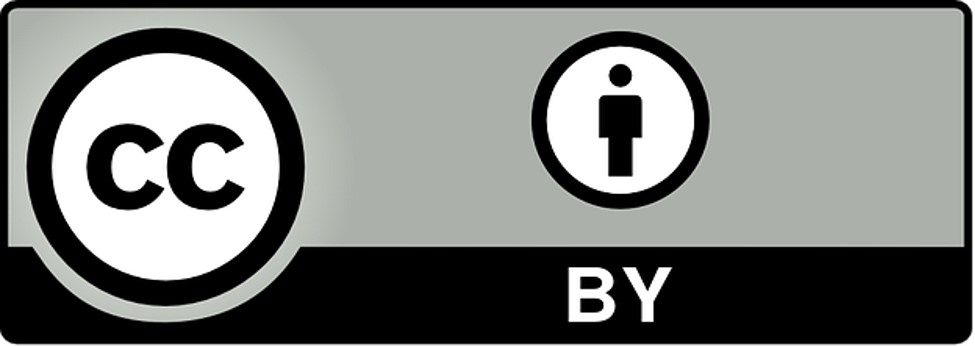 High Level Taxonomy: Flexible Spectrum of Recognition
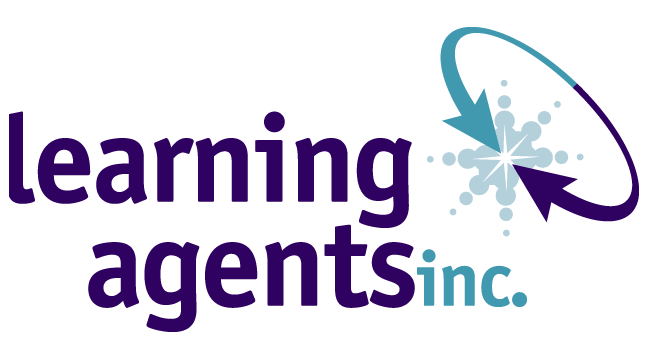 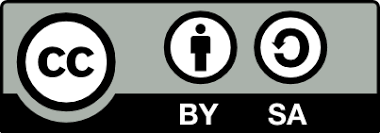 2023-08-31
Milestone
Master Certificate
Certification Program
Pathway, collection
Learning journey
INFORMALAppreciative, Formative
FORMALSummative
assessed micro-credential
digital badge - no summative assessment
Certification
Assessment(Certificate)
Demonstration
Completion
Participation
FlexibleRecognition
Broader competencies assessede.g. work role, professional standing
Program-based or standards-based
e.g. course withoutcomes assessed
Skill assessed/claimed 
Packaged evidence/live performanceDirect (authored)/indirect (reported)
e.g. self-paced coursewith knowledge checks
e.g. event, workshop,webinar
e.g. award, achievemente.g. peer/self issued, community
e.g. organisations
SIZE, GRANULARITY”Volume of learning” (AUS) Hours/credits
REFLECTIONFreeform / scaffoldedClaimed…validated or not
Some micro-credential dimensions
Some value-add recognition options
ACCREDITATIONe.g. academic/professional credite.g. industry validation
ENDORSEMENTIssuer organization / credential Individual earner
LEVELe.g. Novice, Competent, Experte.g. qualification level
CURATIONBuild collections, portfoliosAdd further evidence
Learning and Recognition Journeys for Employability and Workplace Development
TALENT
PIPELINE
RECRUITMENT
SKILL 
DEVELOPMENT
CAREER DEVELOPMENT
VALUE CHAINDEVELOPMENT
Awareness, connection, Engagement
Skilling,  reskilling
Selecting, hiring, onboarding
Upskilling, cross-skillingChange management
Skill laddering, talent management
Specialization, leadership, transition
Extended Enterprise Learning:Suppliers, partners, customers
Normandy Activation Matrix
SAVOIRS ET COMPÉTENCES
ENGAGEMENT ET PARTICIPATION
KNOWLEDGE AND SKILLS
ENGAGEMENT AND PARTICIPATION
SAVOIR
SAVOIR FAIRE
SAVOIR ÊTRE
COMPÉTENCES
COMPÉTENCES
PROJET PROGRAMME
GROUPE COMMUNAUTÈ
PARCOURS
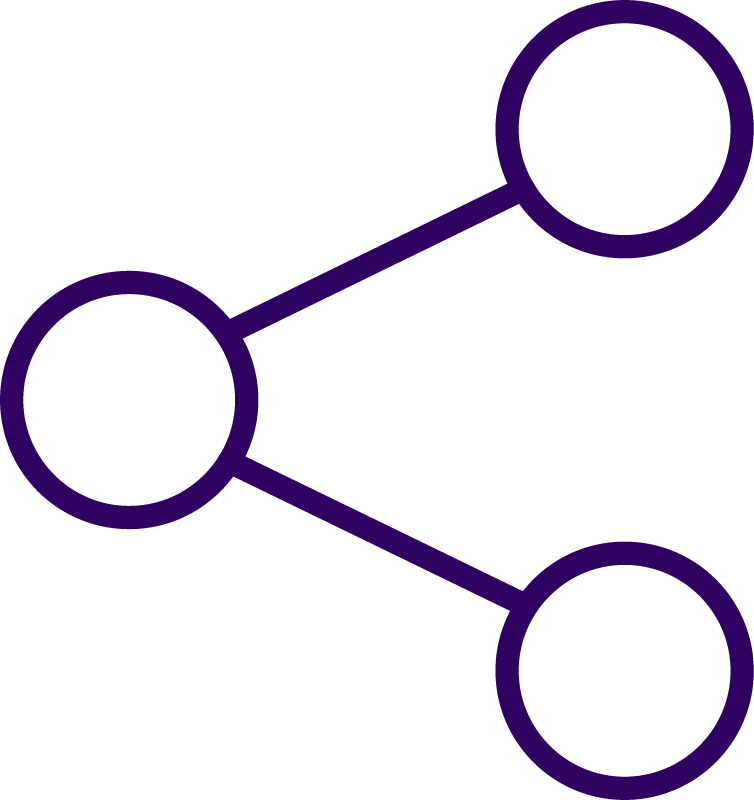 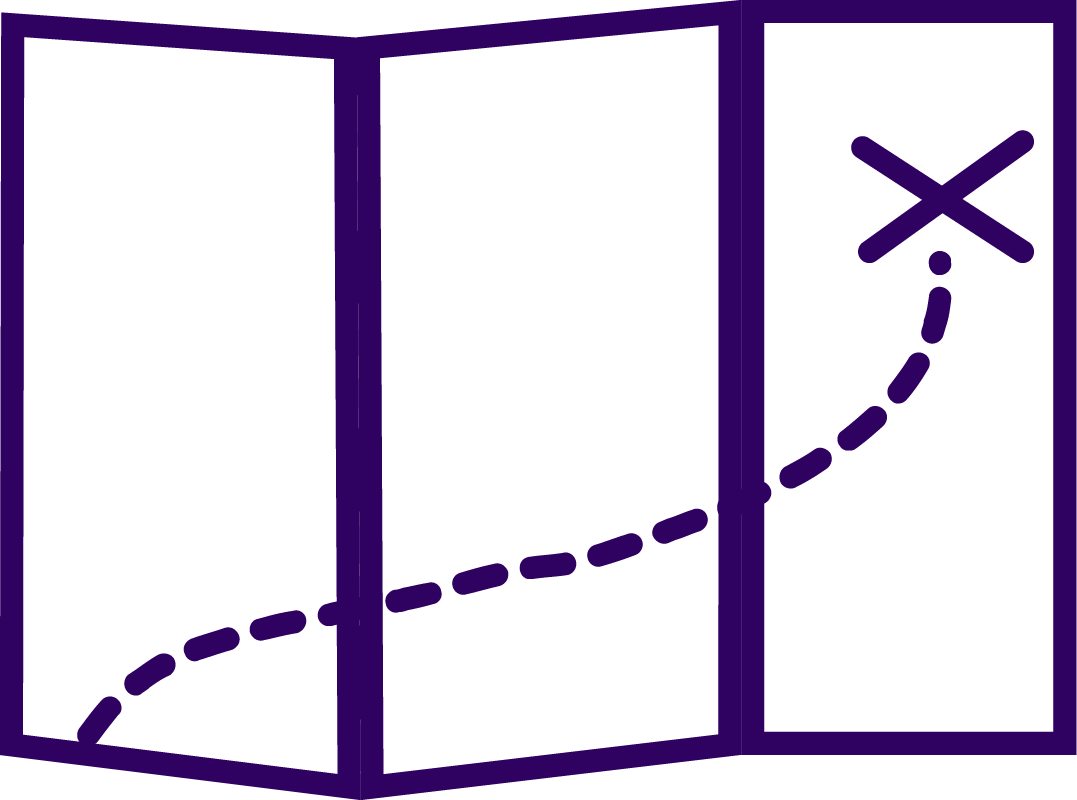 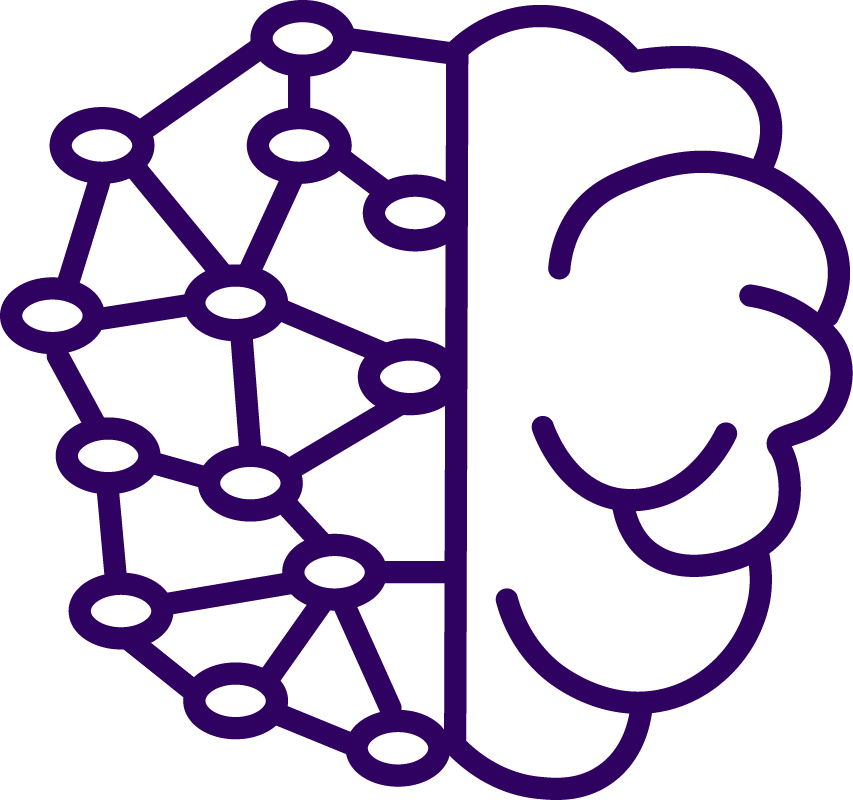 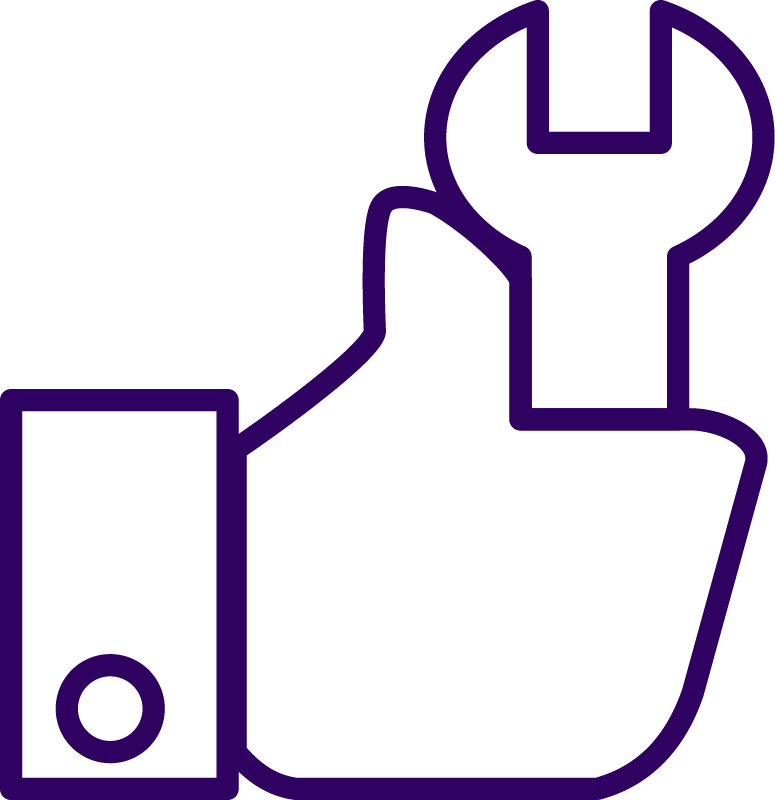 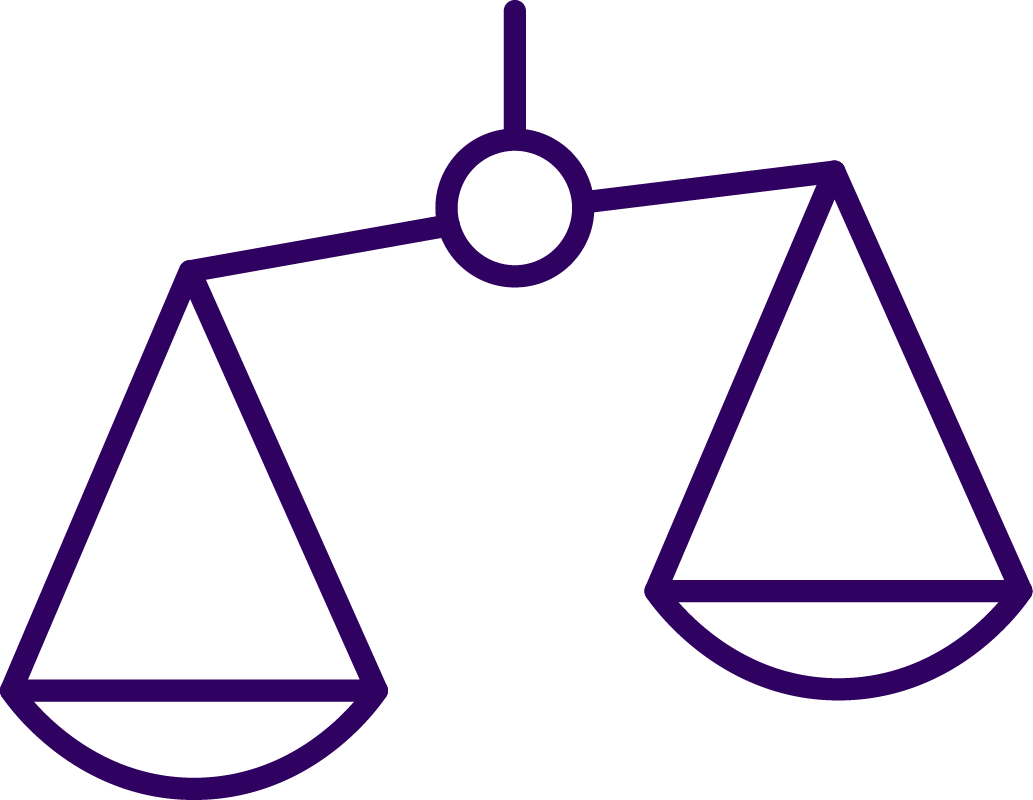 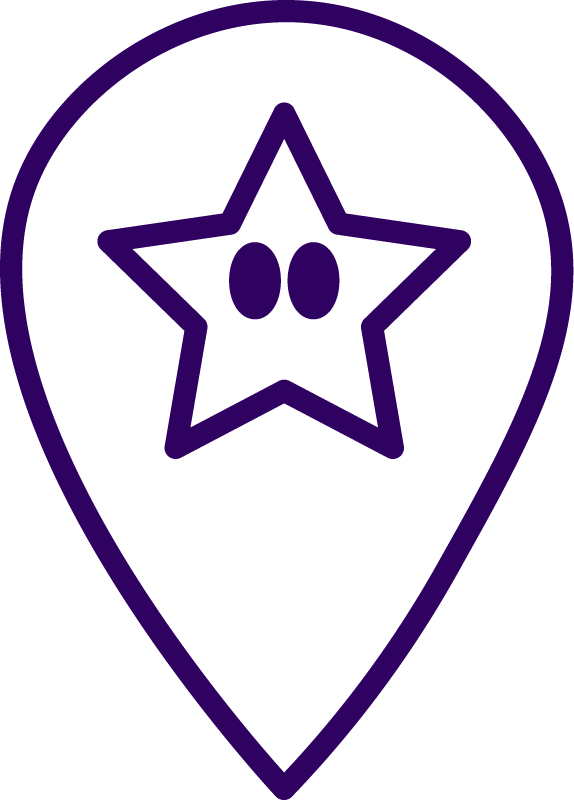 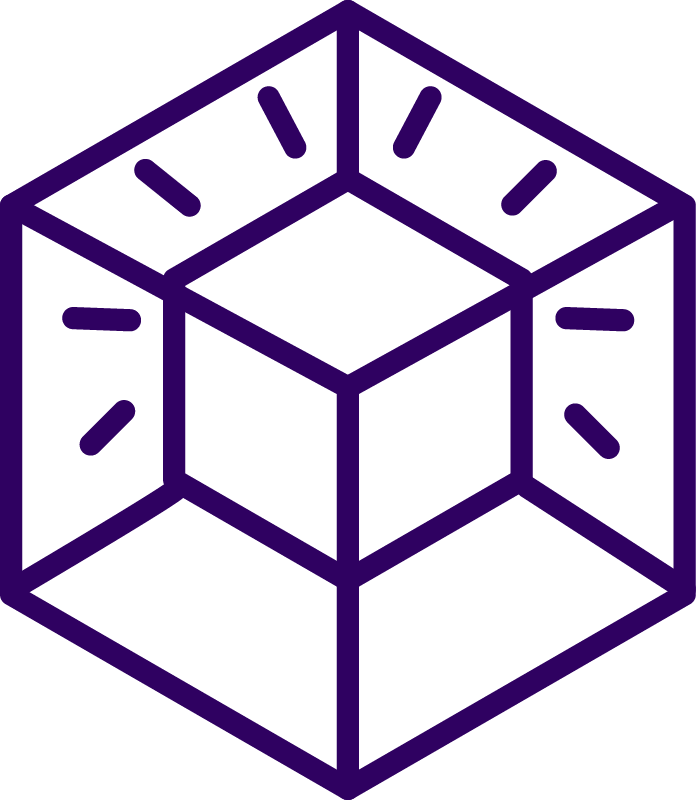 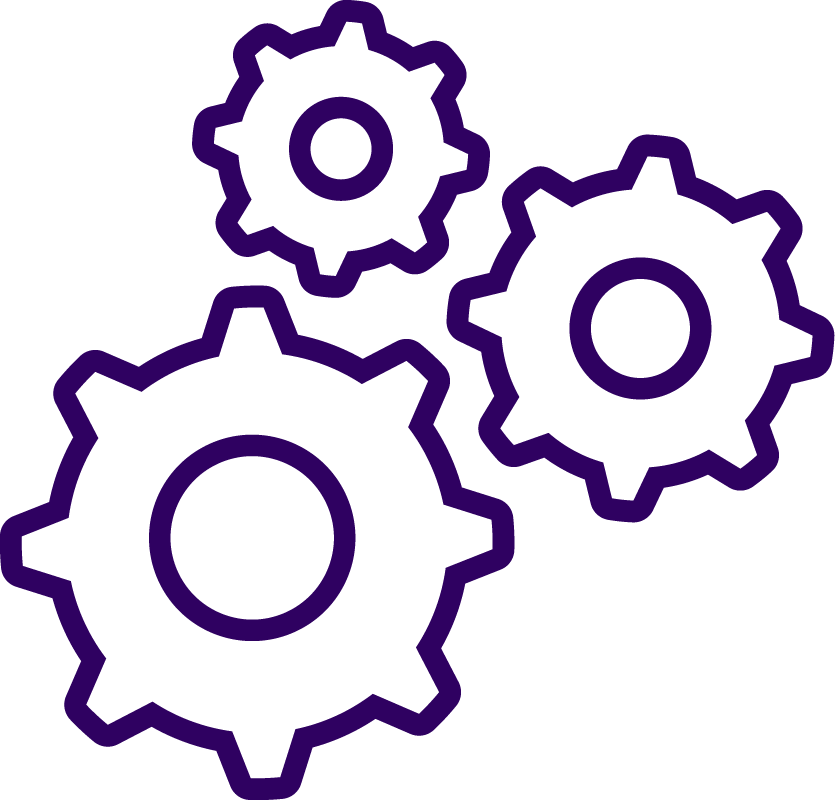 KNOWLEDGE
SKILL,KNOWHOW
ATTITUDES &
BEHAVIOURS
COMPETENCY
EXPERIENCE
PROJECTS & ACHIEVEMENTS
GROUP &COMMUNITY
PERSONAL
PATHWAYS
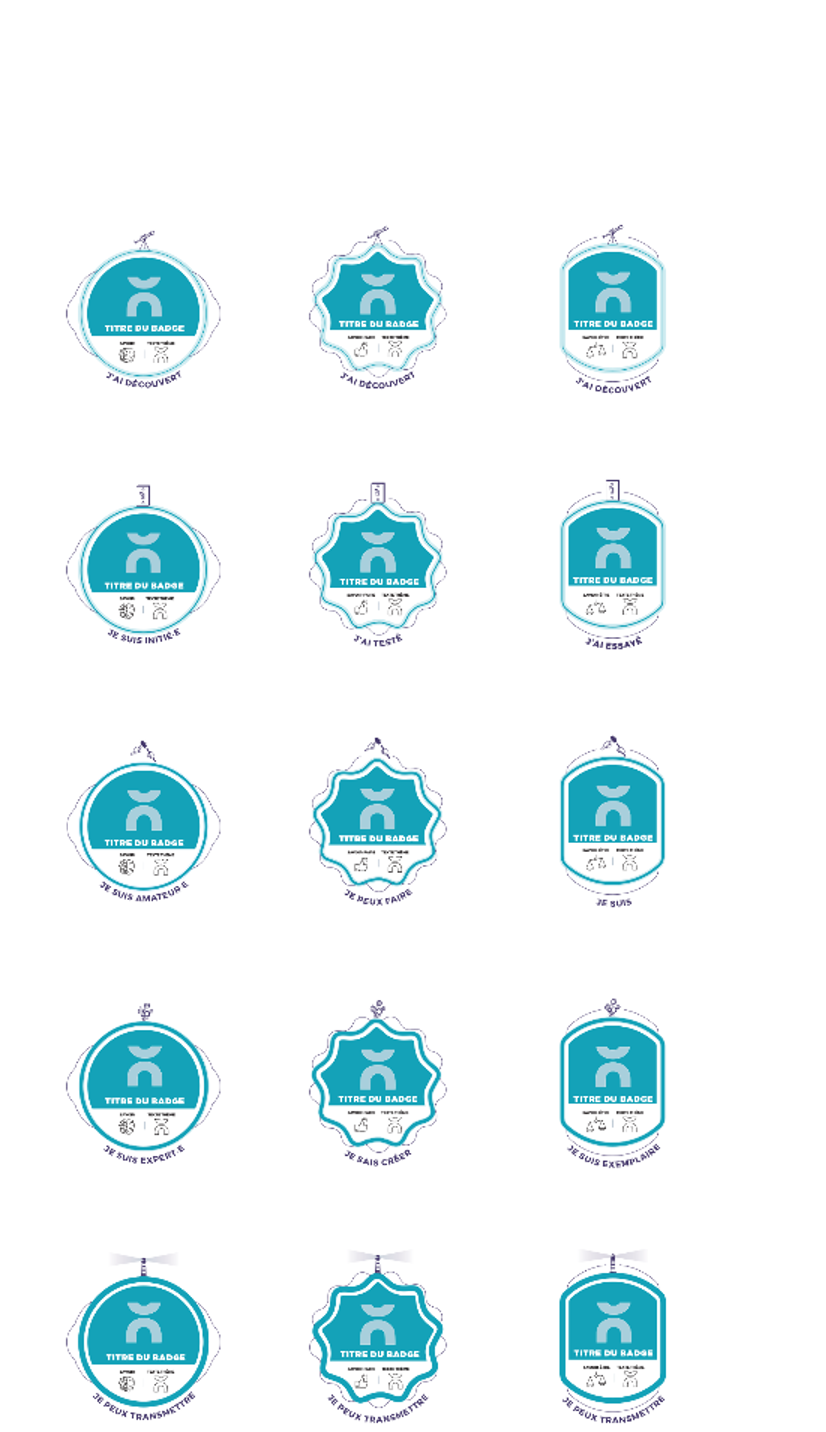 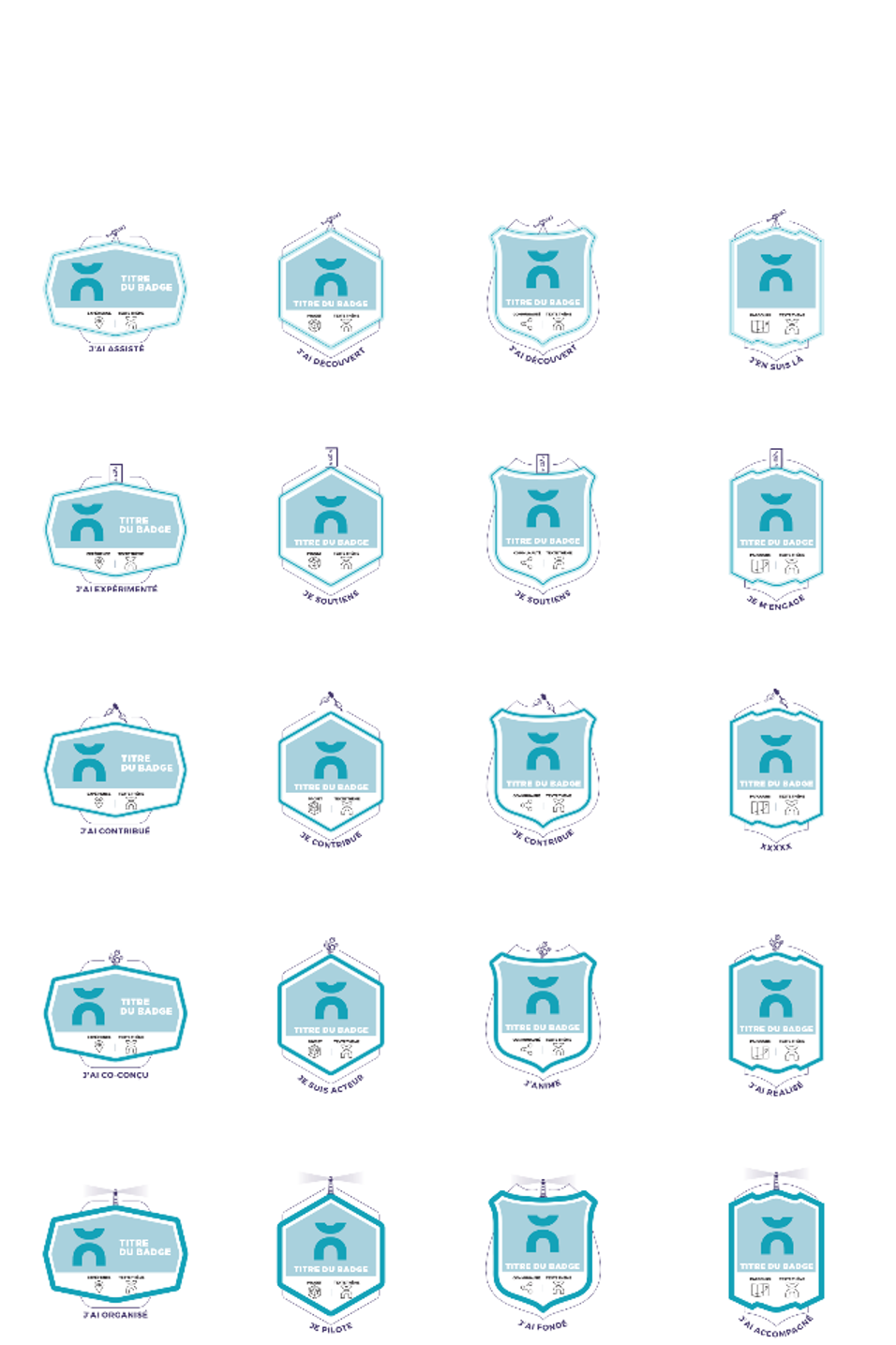 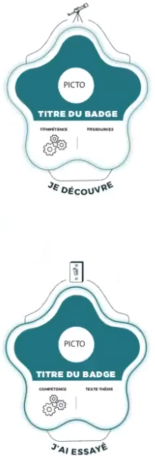 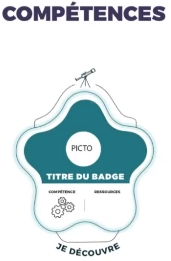 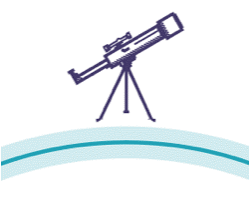 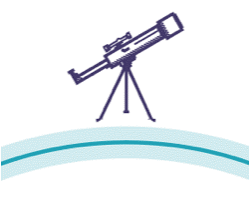 DISCOVERY,
DECLARATION
DISCOVERY,
DECLARATION
CLASSE 1
CLASSE 1
LEVEL 1
LEVEL 1
I DISCOVERED
I EXPLORED
I DISCOVERED
I EXPLORED
I DISCOVERED
I EXPLORED
I AM DISCOVERING
I AM EXPLORING
I WATCHED
I DISCOVERED
I DISCOVERED
I CHOSE
I CAME
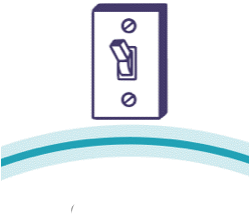 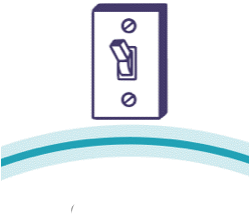 PARTICIPATION,
SUPPORT
PARTICIPATION,
SUPPORT
CLASSE 2
CLASSE 2
LEVEL 2
LEVEL 2
I’M LEARNING
I TRIED IT
I TRIED IT
I DID IT
I PARTICIPATED
I SUPPORT
I AM A SUPPORTER
I LIKE
I SUPPORT
I STARTED
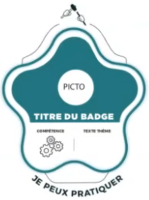 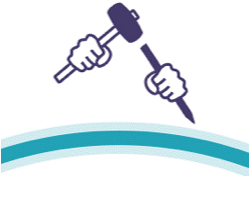 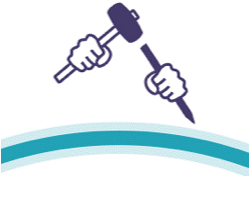 ACTIVECONTRIBUTION
ACTIVECONTRIBUTION
ACTIVATION
CLASSE 3
CLASSE 3
LEVEL 3
LEVEL 3
I’M PRETTY GOOD
I CAN DO IT
I AM
I CAN DO IT
I CONTRIBUTED
I CONTRIBUTE
I CONTRIBUTE
I AM WORKING ON
I WILL COMPLETE
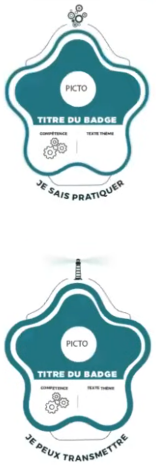 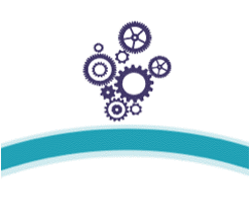 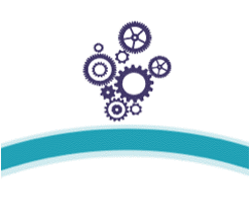 CO-CREATION
CO-CREATION
CLASSE 4
CLASSE 4
LEVEL 4
LEVEL 4
I’M EXPERT
I CAN MAKE
I MODEL
I SHOW HOW
I DO IT
I CO-CREATED
I ACT
I DO
I LEAD
I COMPLETED
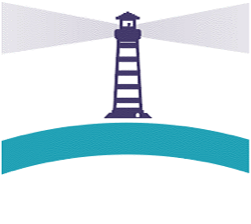 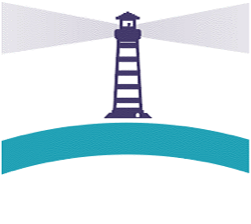 LEADERSHIP
LEADERSHIP
CLASSE 5
CLASSE 5
LEVEL 5
LEVEL 5
I CAN MENTOR
I CAN COACH
I CAN HELP
I CAN TEACH
I CAN MENTOR
I CAN COACH
I CAN HELP
I CAN TEACH
I CAN MENTOR
I CAN COACH
I CAN HELP
I CAN TEACH
I ORGANISED 
I PRODUCED
I DEVELOPED
I PILOT
I MAKE
I COACH OTHERS
I FOUNDED
I COACH OTHERS
I CAN MENTOR
I CAN COACH
I CAN HELP
I CAN TEACH
https://www.echosciences-normandie.fr/communautes/le-dome/articles/badge
CRÉDITS : CASUS BELLI,  LE DÔME CC-BY_SA
TRANSLATION: learningagents.ca
https://www.echosciences-normandie.fr/articles/des-badges-au-dome-saison-2
https://www.echosciences-normandie.fr/communautes/le-dome/articles/3-ans-pour-developper-des-usages-des-open-badges
Plane of Recognition… examples
(Community-centred)
Inclusion
Empowerment
Event
Speaker
Non-Formal
Badges
as goals
Annual
Awards
Event
Participant
Partner
Organization
Community
Expert
Participation
Badge
FlexibleRecognition
Special 
Awards
Completion
Badge
Organization
Appreciation
(CSR, Funder)
Self-assertion
Badges
Learning
Organization
Volunteer
Appreciation
Recognition
Affiliation
Peer-issued
Badges
Demonstration
Non-Traditional
Traditional
Membership
(Past / Static)
(Future / Dynamic)
Mentor
Training
Certificate
Mentee
Certification
Badge
Pathways
Common interest
badges
Micro-credentials
Competency
Badges
Enablement
Conformance
Formal
(Institution-centred)
Adapted from Serge Ravet (ORA)
Plane of Recognition… where do your badges fit?
(Community-centred)
Inclusion
Empowerment
Non-Formal
Recognition
Non-Traditional
Traditional
(Past / Static)
(Future / Dynamic)
Enablement
Conformance
Formal
(Institution-centred)
Adapted from Serge Ravet (ORA)
Pathways View
TABLE ____
Copy and remix as needed. Be creative!
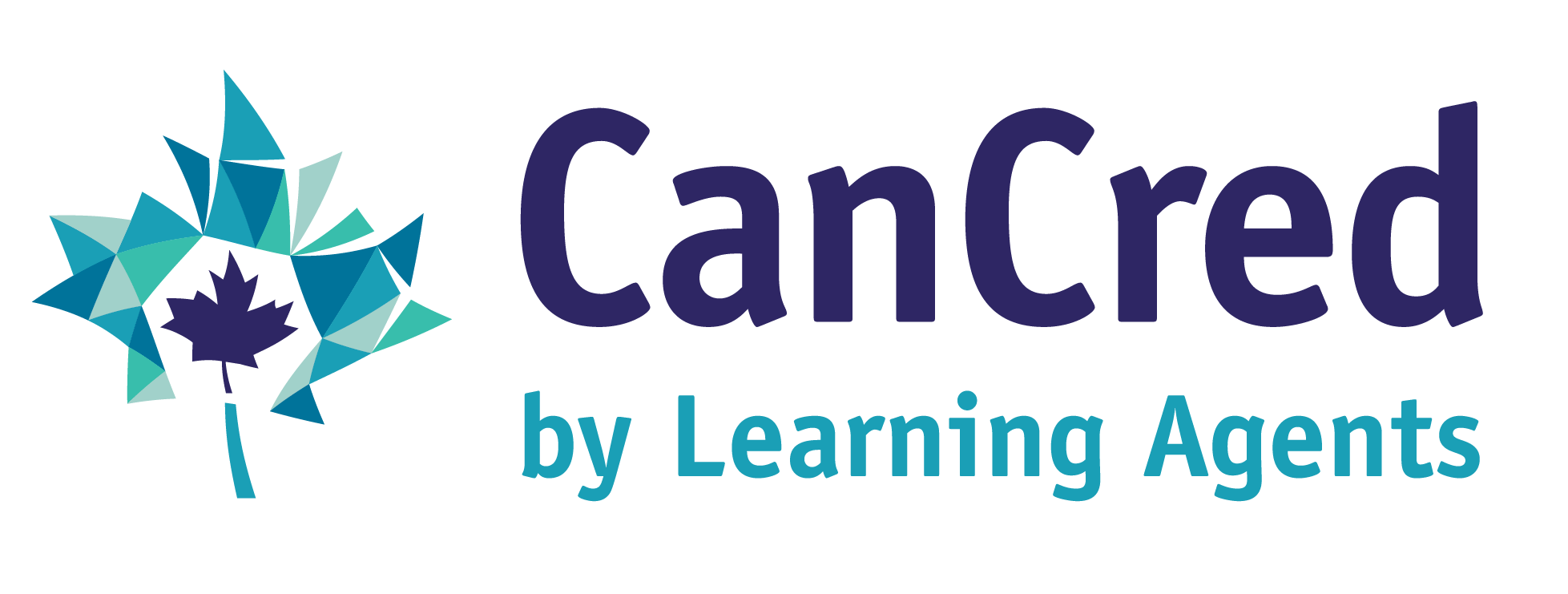 2023-09-27
Sequence
Cluster
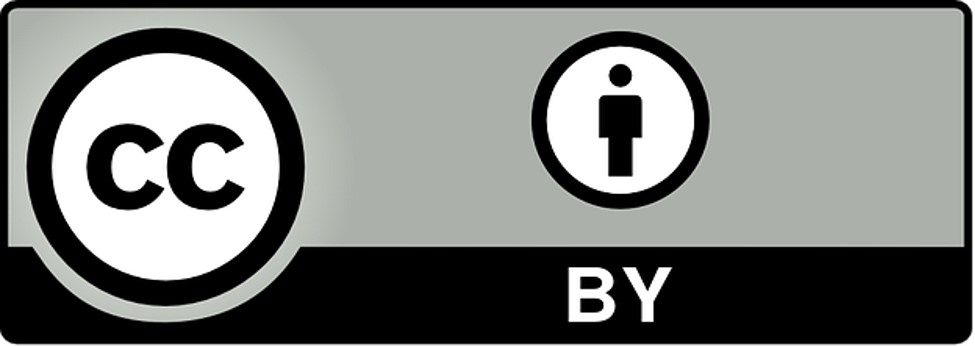 “Step”
Badge Name
“Step”
Badge Name
Milestone
Badge Name
Milestone
Badge Name
“Step”
Badge Name
“Step”
Badge Name
“Step”
Badge Name
“Step”
Badge Name
“Step”
Badge Name
“Step”
Badge Name
Some step options
Sequential Program
Course
Nested Milestones
Milestone
Badge Name
“Step”
Badge Name
“Step”
Badge Name
“Step”
Badge Name
“Step”
Badge Name
Assignment,
Deliverable
Application
of learning
Independent
Assessment
Super
Milestone
Badge Name
Electives (e.g. 2 of 4)
Placement, 
Internship
Achievement
“Step”
Badge Name
“Step”
Badge Name
Milestone
Badge Name
Certification
“Step”
Badge Name
“Step”
Badge Name